Математическое развитие

Занятие 28. 
Е.В. Колесникова МАТЕМАТИКА ДЛЯ ДЕТЕЙ 4 – 5 ЛЕТ
средняя группа
Подготовили:  Сафронская Л.Т. воспитатель МАДОУ «Детский сад №36 комбинированного вида»
Программные задачи
Количество и счет: счет по образцу; числа и цифры 1, 2, 3, 4, 5;  соотнесение количества предметов с цифрой.
Логическая задача: развитие внимания.
Цели 
Закреплять:
умение считать (в пределах 5);
соотносить цифру с количеством предметов.
Учить:
сравнивать числа 4 и 5;
решать логическую задачу на сравнение;
развивать представления о равенстве и неравенстве групп предметов.
Игра «Предмет и цифра»
Перепрыгивать барьеры,Приносить мячи в зубах,Танцевать на двух ногах,Застилать свою кроватьИ котов дрессировать.
                                      Л. Яковлев
Послушайте стихотворение 
ВОСПИТАННАЯ СОБАКАУ воспитанной собакиНету времени для драки.Нужно ей решать примеры,
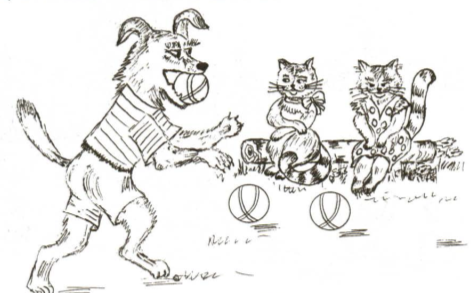 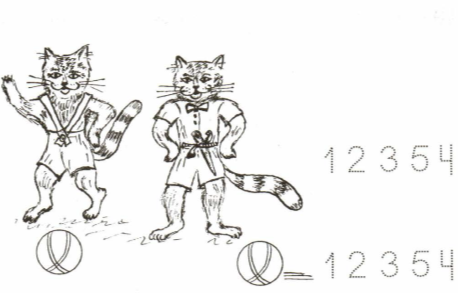 Сколько котов дрессировала собака? (четыре кота)
Сколько мячей на картинке? (пять мячей)
Что можно сказать о количестве кошек и мячей? (Мячей больше, чем кошек.)
Задание в рабочей тетради: Обведи в верхнем ряду по точкам цифру, обозначающую количество котов, а в нижнем – количество мячей.
Игра «Соедини 
правильно»
Перед вами карточки. Соедини каждую карточку с соответствующей цифрой. (после обсуждения каждой карточки  сделать щелчок по  цифре– проверить правильность ответа.)
Сколько на картинке кругов? С какой цифрой нужно соединить? (3)
Сколько треугольников? С какой 
цифрой нужно соединить? (4)
Сколько овалов? С какой цифрой соединить? (1)
Сколько прямоугольников? С какой 
цифрой соединить? (2)
Сколько квадратов? С какой цифрой соединить? (5)
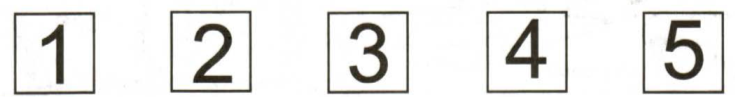 Физминутка «СЧИТАЙ – ДЕЛАЙ!»
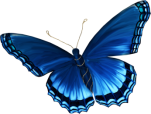 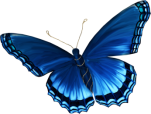 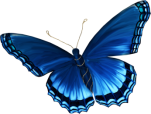 Ты подпрыгни столько раз,
Сколько бабочек у нас.
Сколько елочек зеленых,
Столько выполним наклонов.
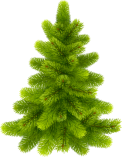 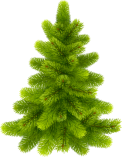 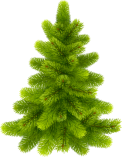 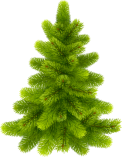 Сколько точек будет в круге,
Столько раз поднимем руки.
Сколько палочек до точки,
Столько встанем на носочки.
Игра «Посмотри и сравни»
Найдите отличия между двумя картинками, закрась столько же кружков.
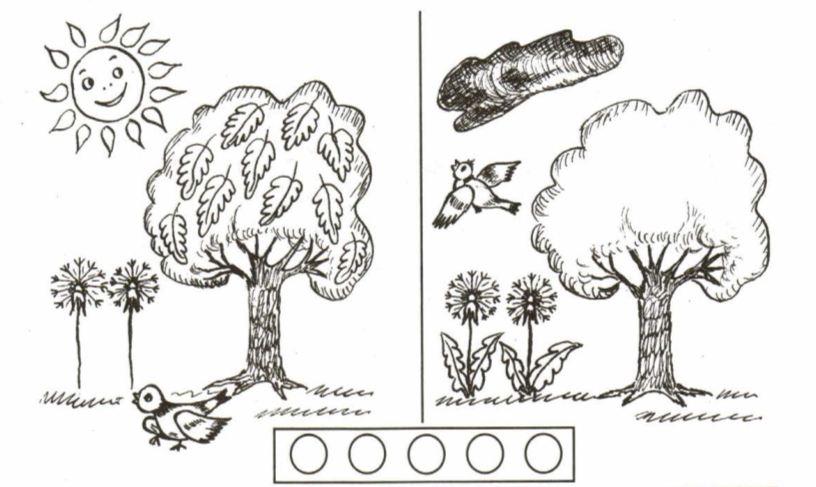 Сколько отличий ты нашел? (4) Назови их! (слева солнышко, а справа тучка, слева птичка на земле, а справа летает, слева дерево с листочками, а справа без листочков, слева цветы без листьев, а справа с листьями) 
Сколько кружков нужно закрасить? (4) (Выполнить задание в тетради.)
Игра  «МАТЕМАТИЧЕСКИЙ ПАЗЛ».
(Собрать картинку, щелкая по цифрам  в правильной последовательности.)
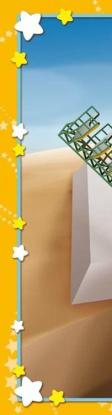 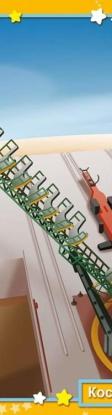 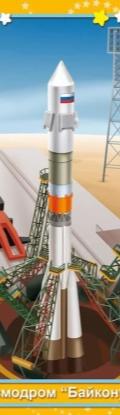 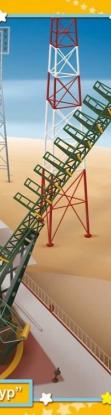 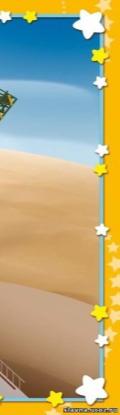 1
2
3
4
5
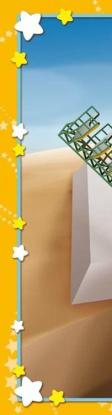 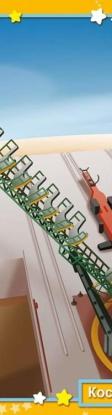 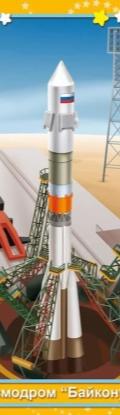 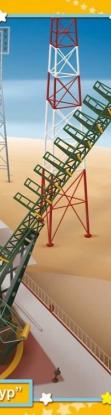 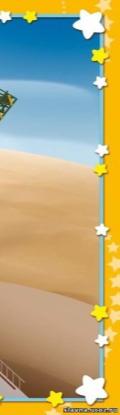 1
2
3
4
5
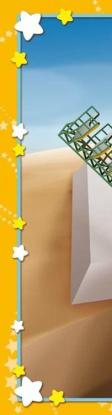 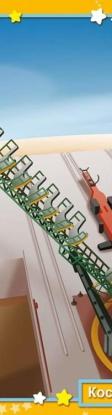 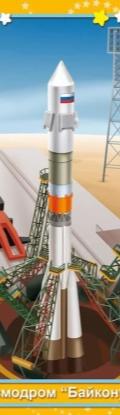 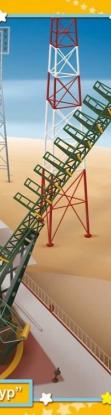 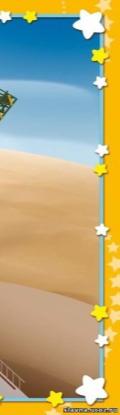 1
2
3
4
5
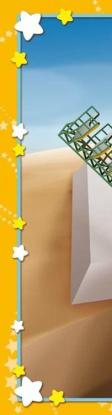 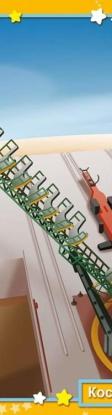 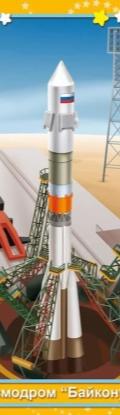 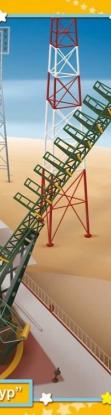 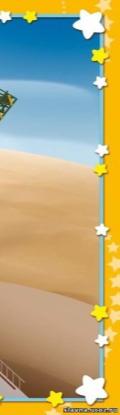 1
2
3
4
5
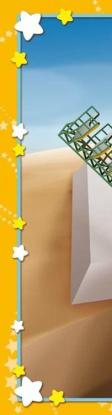 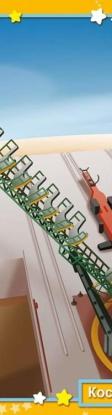 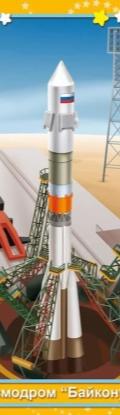 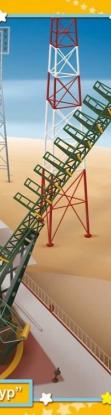 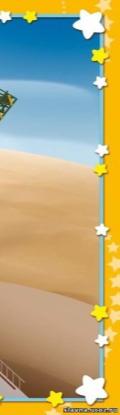 1
2
3
4
5
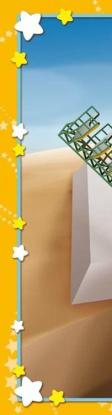 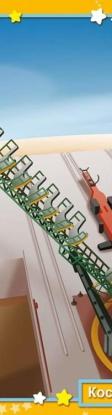 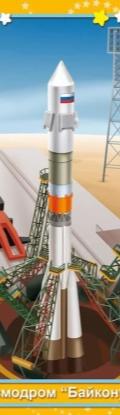 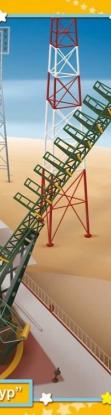 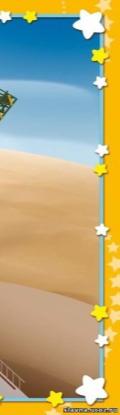 1
2
3
4
5
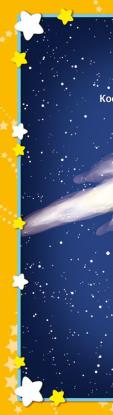 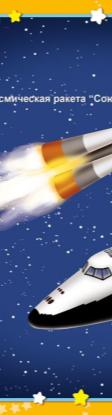 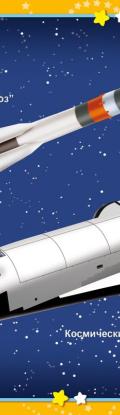 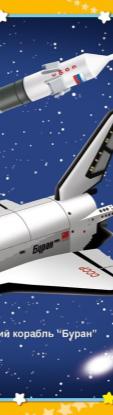 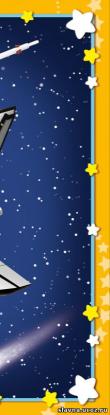 1
2
3
4
5
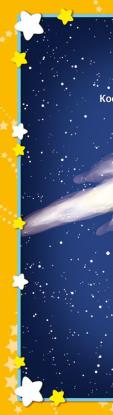 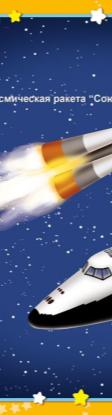 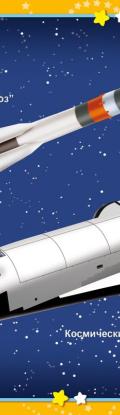 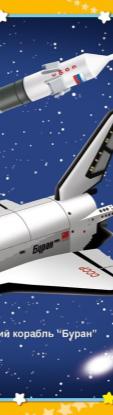 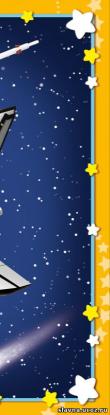 1
2
3
4
5
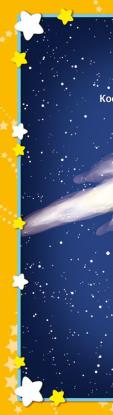 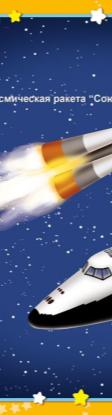 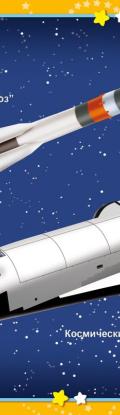 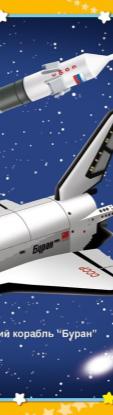 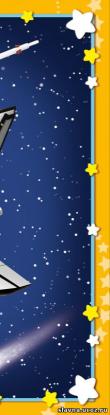 1
2
3
4
5
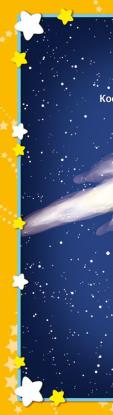 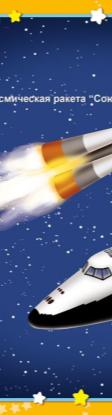 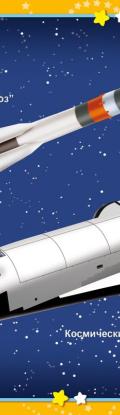 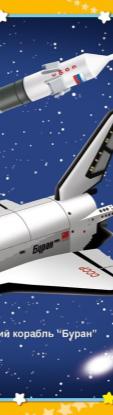 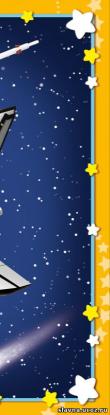 1
2
3
4
5
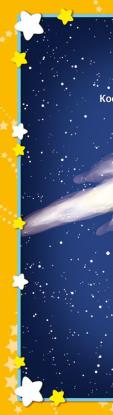 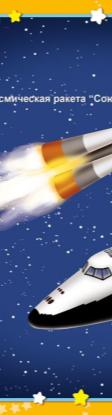 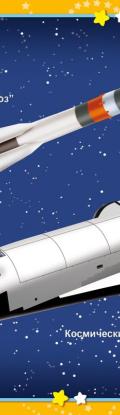 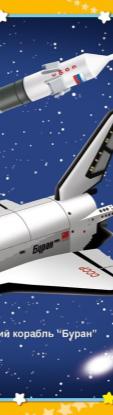 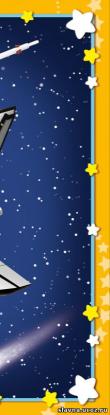 1
2
3
4
5
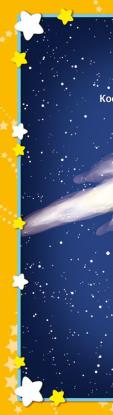 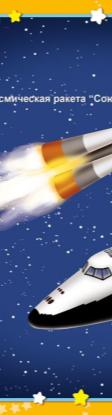 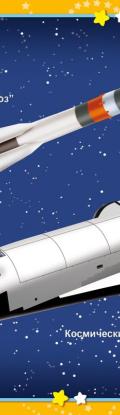 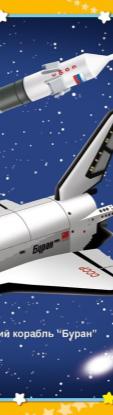 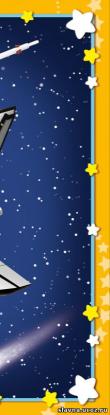 1
2
3
4
5